Требования к проведению школьного этапа ВсОШ по физике, биологии, химии, астрономии, математике и информатикев 2021/22 учебном году
Данил Салимов
координатор организации школьного этапавсероссийской олимпиады школьников
Образовательный Фонд «Талант и успех»                info@sochisirius.ru             www.sochisirius.ru
Запущен сайт школьного этапа ВсОШ
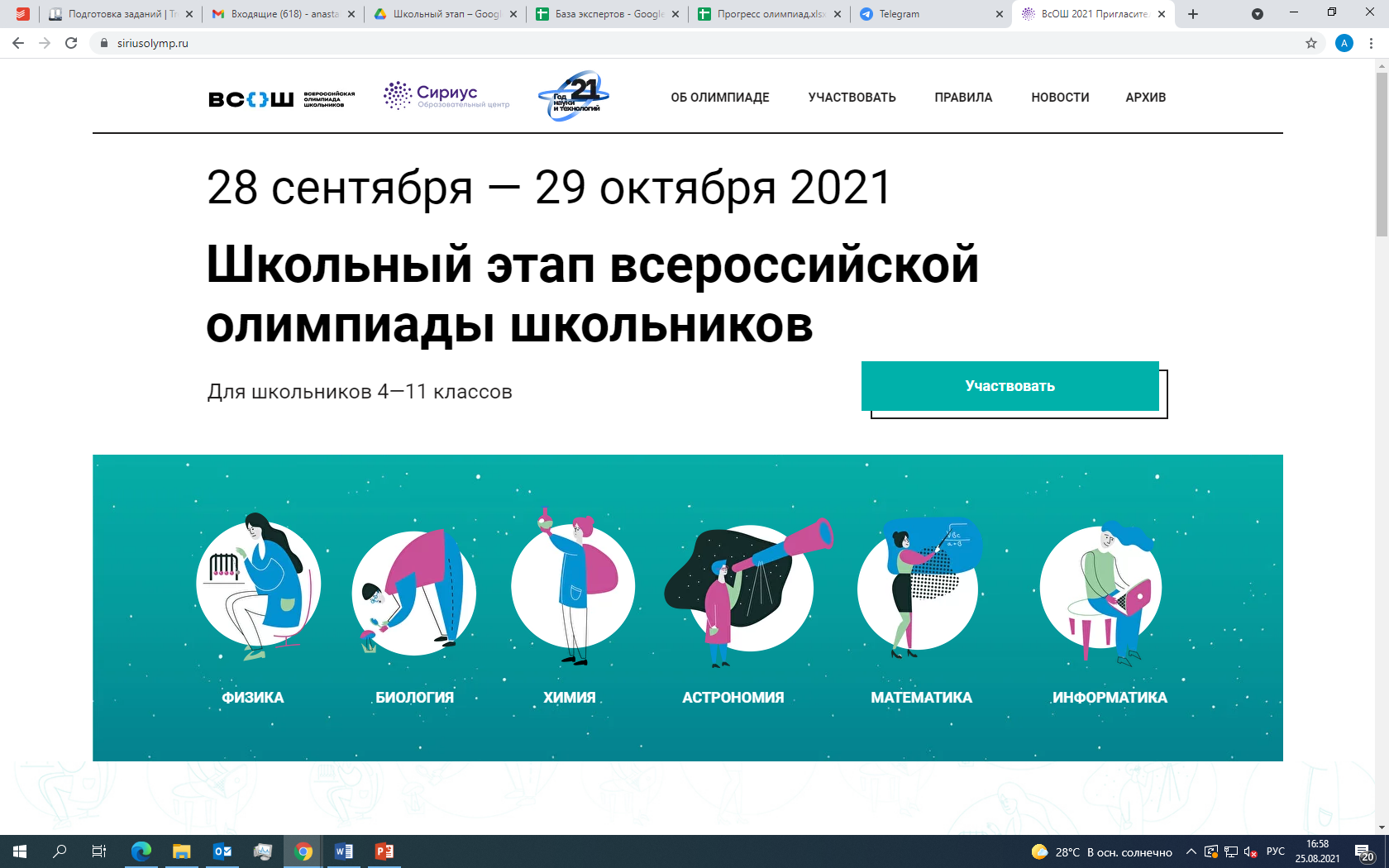 https://siriusolymp.ru/
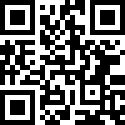 График проведения школьного этапа ВсОШ в 2021 году
Получение кодов участников школой
Не позднее, чем за 5 календарных дней до даты проведения тура на странице ФИС ОКО под логином школы появится zip-архив с кодами участников
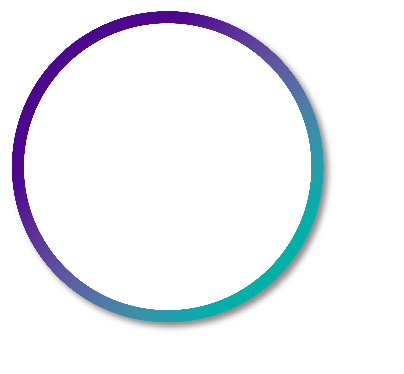 5 дней
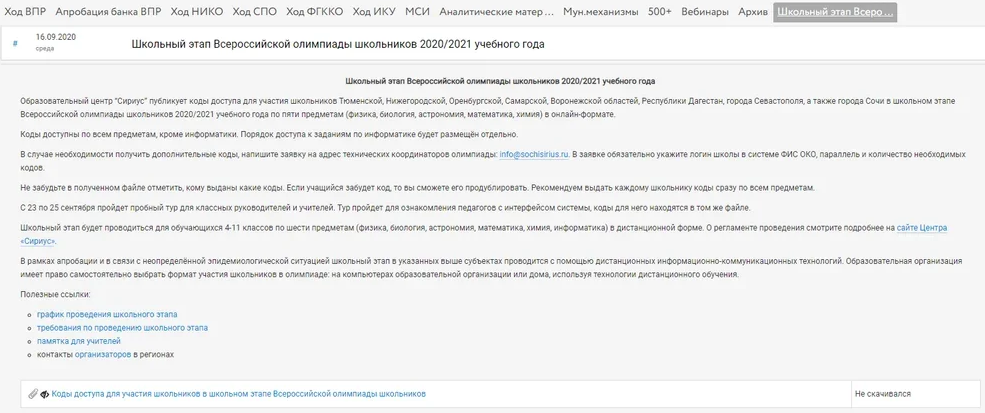 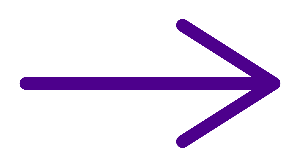 Выдача кодов участникам олимпиад
Заполните каждую таблицу данными учеников.
Раздайте коды ученикам любым удобным вам способом. 
Сохраните таблицу участников, она понадобится в случае восстановления утраченного кода участника и для подведения итогов олимпиады!
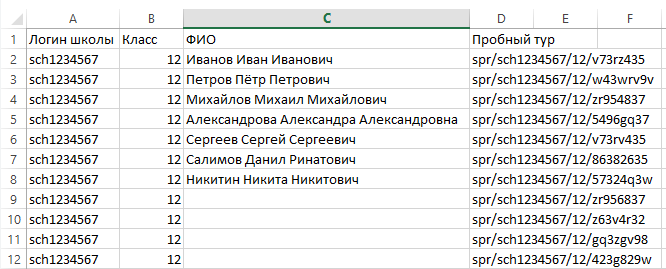 В день проведения тура
Участник заходит в систему uts.sirius.online и вводит код нужного предмета.

Участники школьного этапа олимпиады вправе выполнять олимпиадные задания, разработанные для более старших классов, для этого он получает код того класса, задания которого он выполняет.
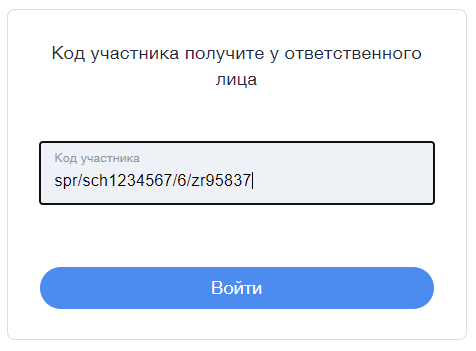 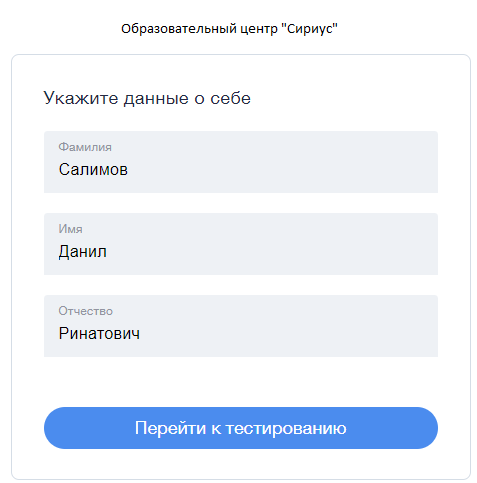 Порядок выполнения заданий
Олимпиада открыта для прохождения с 8:00 до 20:00. Время на выполнение заданий определены в Требованиях.
Требования к порядку выполнения заданий школьного этапа олимпиады по конкретному предмету и классу публикуются на официальном сайте олимпиады не позднее, чем за 7 календарных дней до даты проведения олимпиады. 

Требования определяют:
время, отведенное на выполнение заданий
комплекты заданий по классам (параллелям)
отсутствие аудио- и видеофайлов
необходимые дополнительные материалы
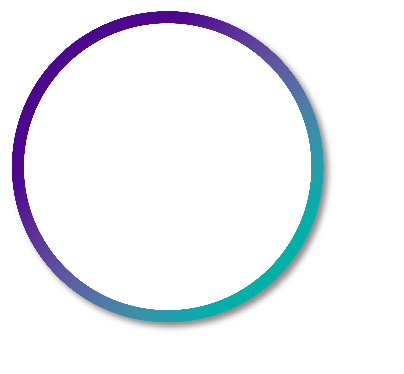 7 дней
Разбор заданий
В течение 2 календарных дней после завершения олимпиады на сайте олимпиады siriusolymp.ru/ проводится разбор заданий.

Разбор заданий включает публикацию следующих материалов:
текстовых решений на сайте
видеоразборов решений заданий.
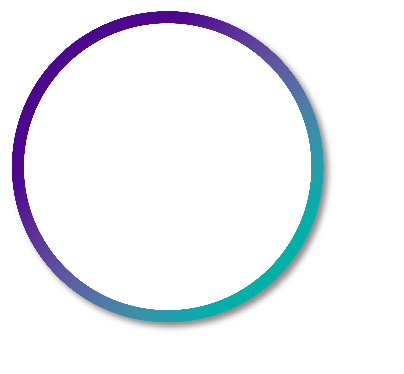 2 дня
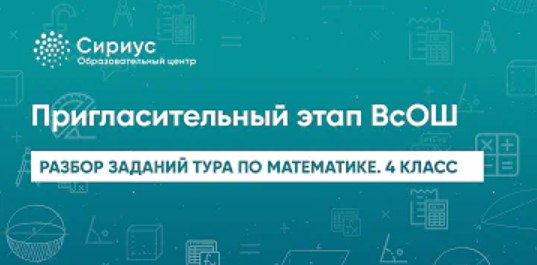 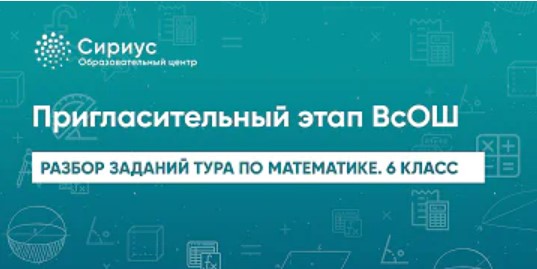 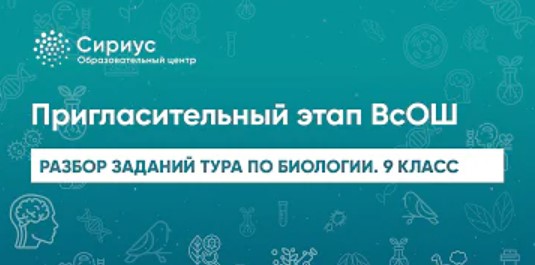 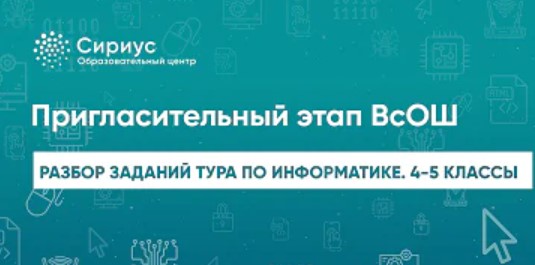 Предварительные результаты
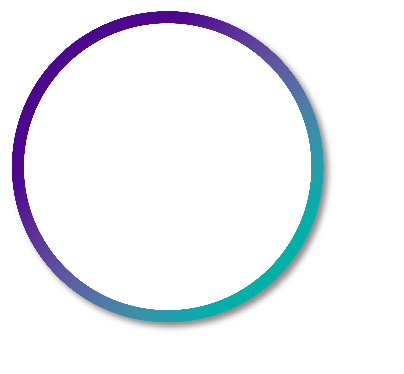 7 дней
Задания олимпиады проверяются автоматически посредством тестирующей системы.
Результаты проверки работ участников будут доступны в системе uts.sirius.online по коду участника через 7 календарных дней с даты проведения олимпиады. 
Попросите учеников сохранить коды участников для просмотра результатов проверки.
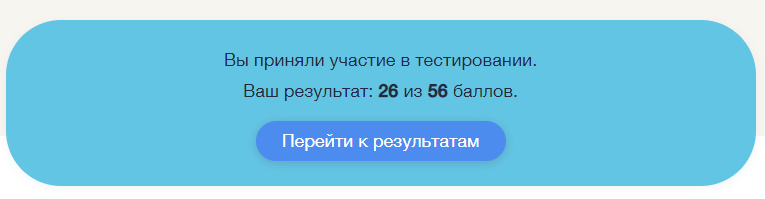 Вопросы участников
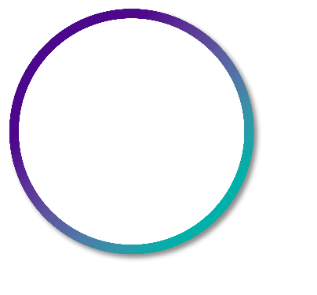 3 
дня
Задает вопрос учителю.
Передает вопрос региональному координатору.
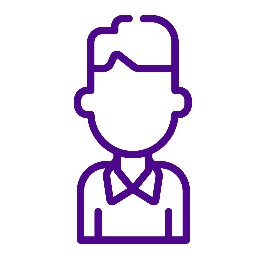 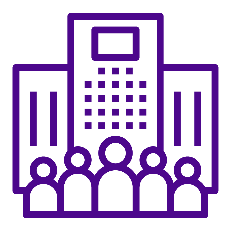 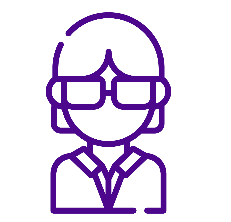 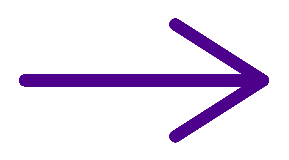 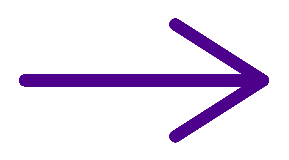 После организованного в школе разбора заданий у ученика возникли вопросы по решениям.
Передает  вопрос «Сириусу».
Учитель по возможности отвечает на вопрос.
Передает  вопрос РПМК.
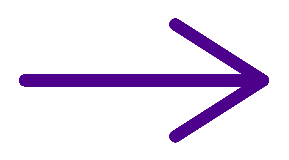 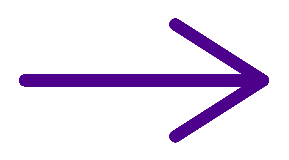 Передает  вопрос составителям.
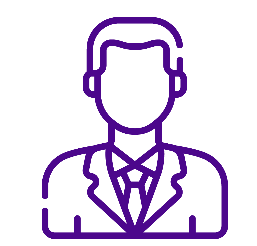 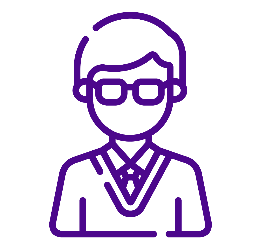 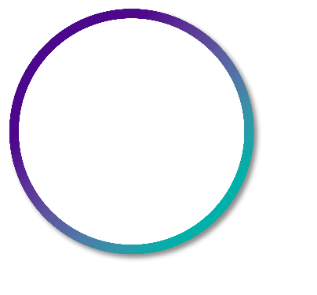 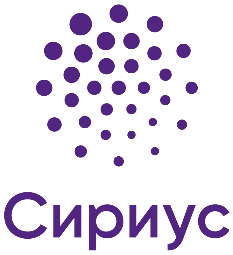 2 
дня
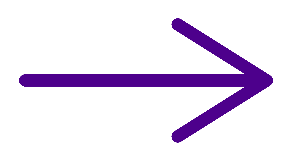 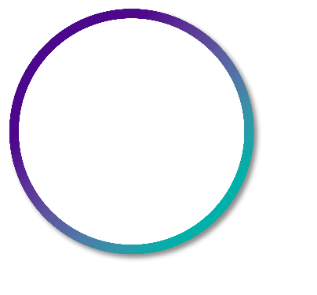 2 
дня
Составители отвечают на вопрос.
РПМК отвечают на вопрос.
Окончательные результаты
По истечении 14 календарных дней со дня проведения олимпиады будет сформирована окончательная таблица результатов и направлена в образовательные организации через ФИС ОКО.
В этой таблице будут отсутствовать фамилии и имена участников! Сохраните таблицу с данными участников для подведения итогов олимпиады.
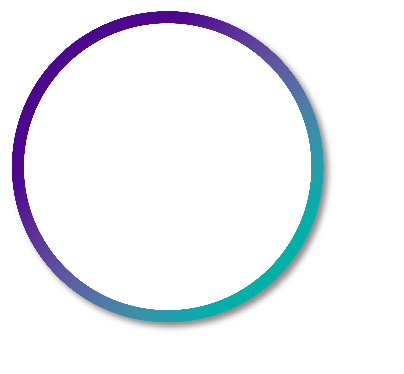 14 дней
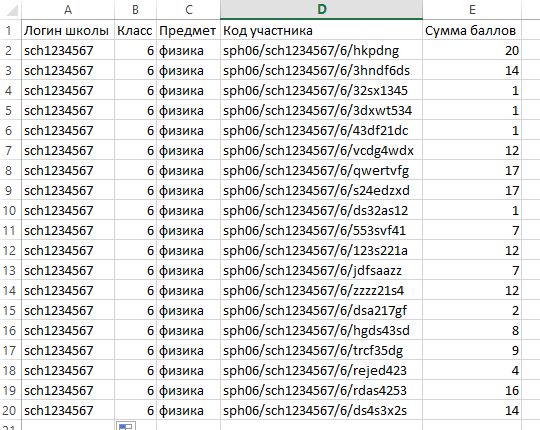 Спасибо за внимание!
Данил Салимов
координатор организации школьного этапавсероссийской олимпиады школьников
Образовательный Фонд «Талант и успех»                info@sochisirius.ru             www.sochisirius.ru